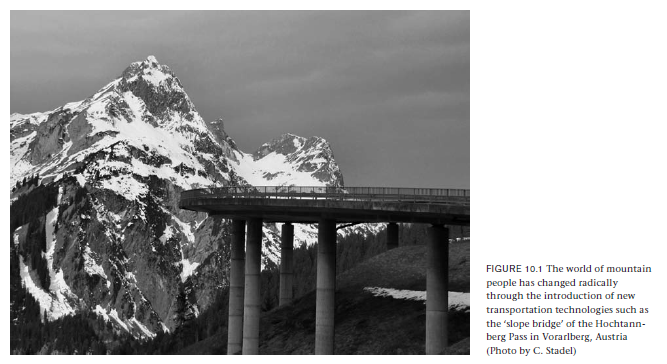 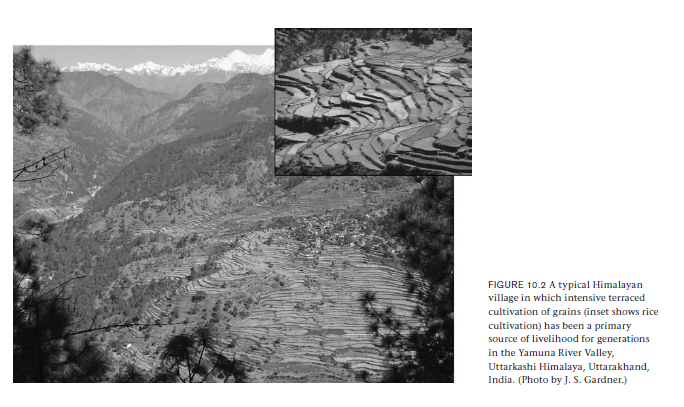 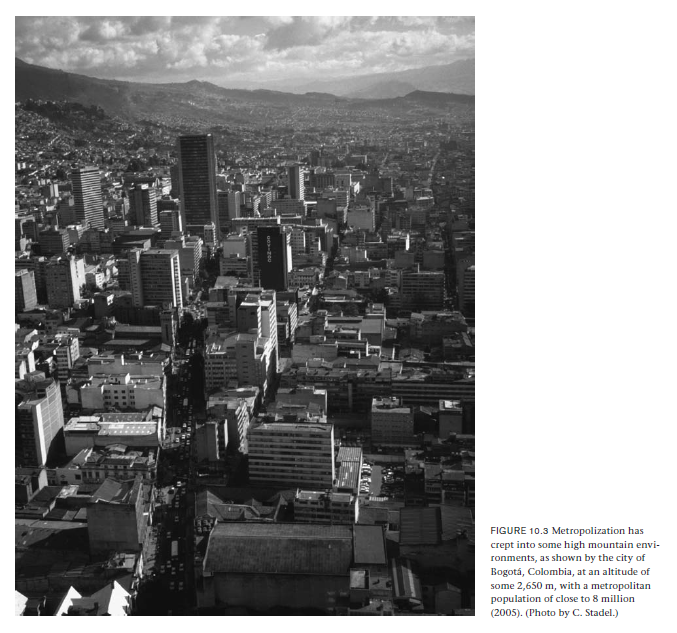 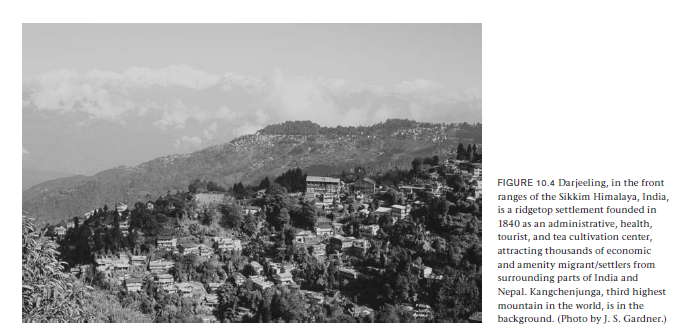 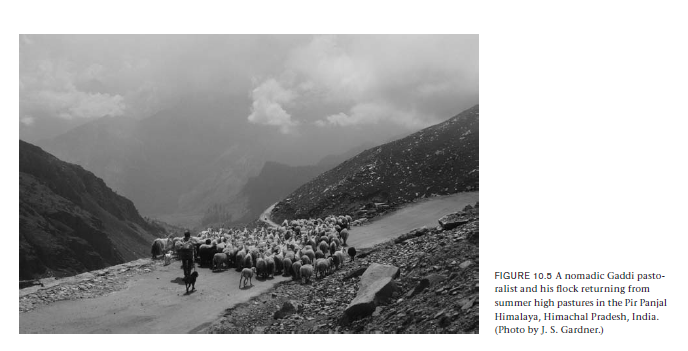 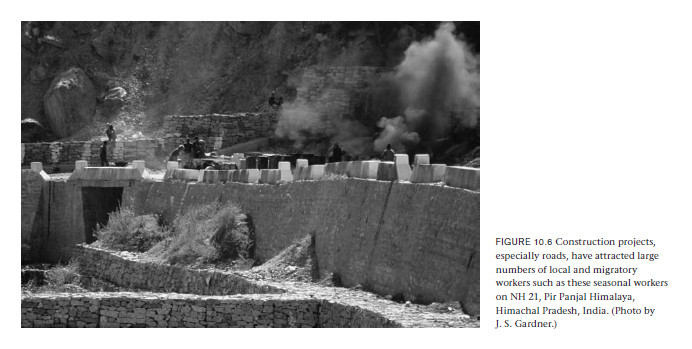 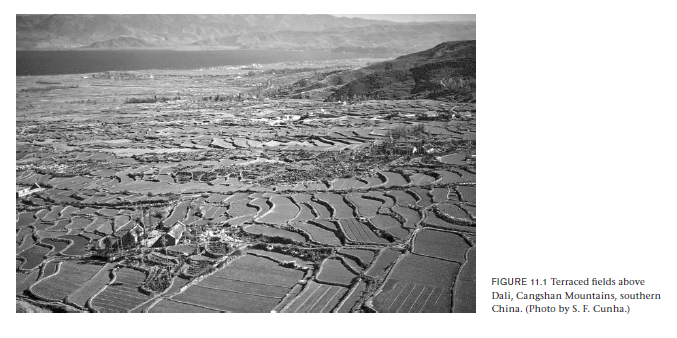 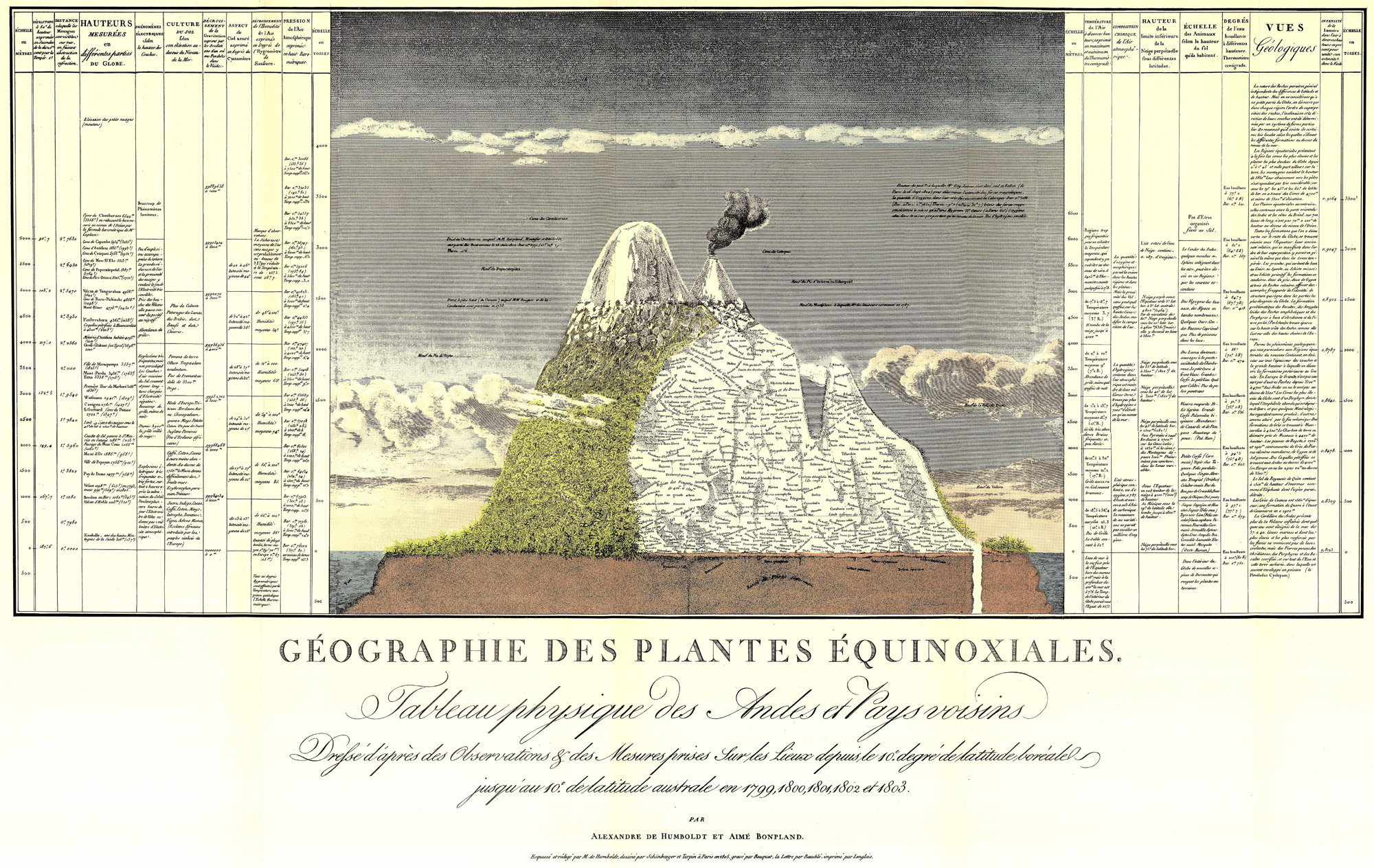 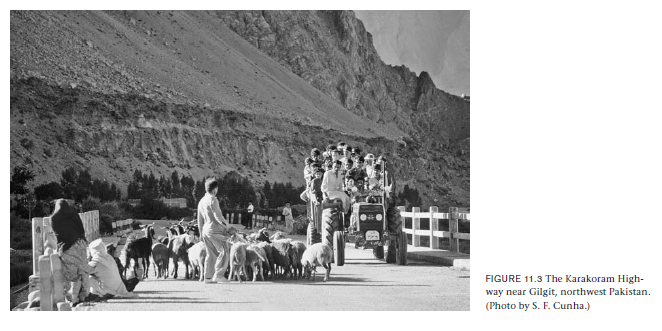 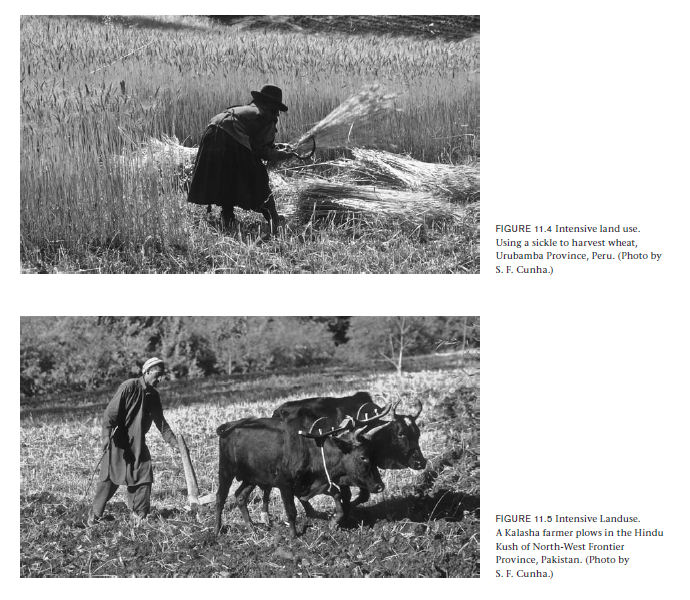 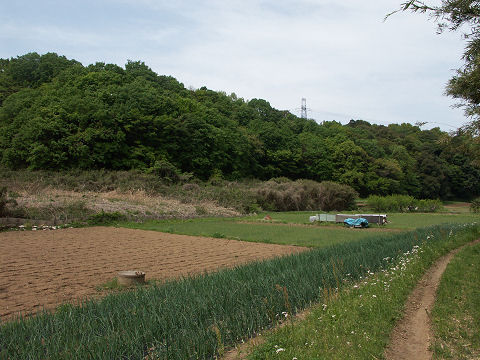 Satoyama Landscape, Japan
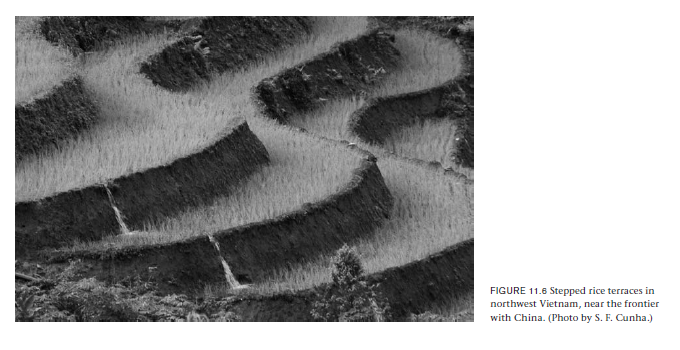 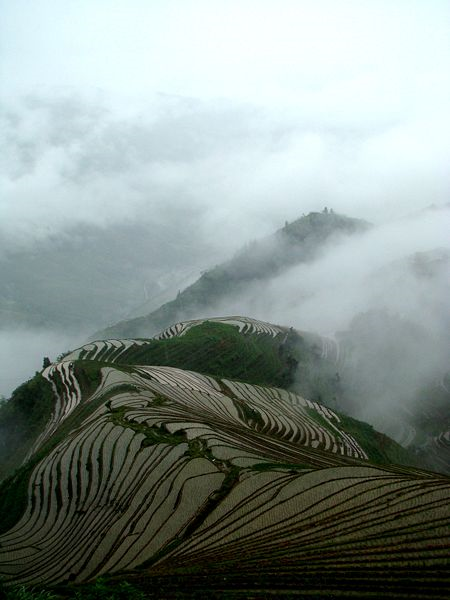 Terrace Field, Guangxi Province, China
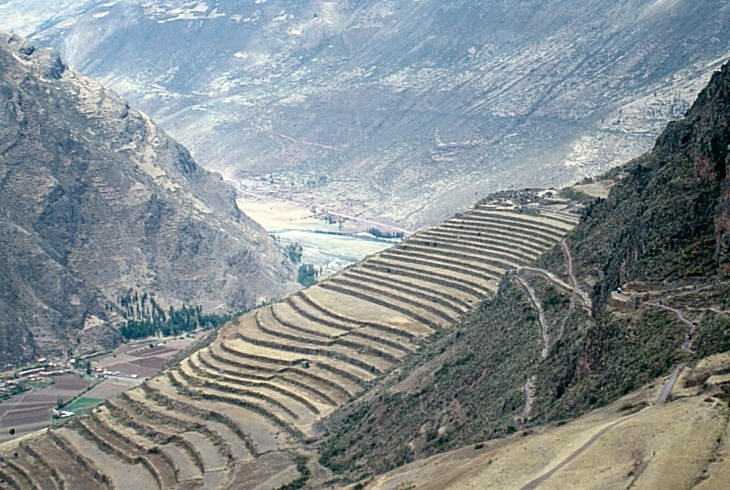 ‘Andenes’ Terraces, Peru
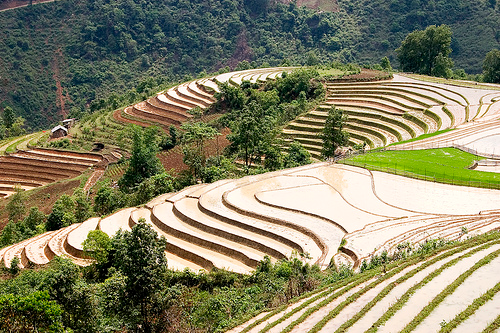 Sa Pa, Vietnam (near Chinese border)
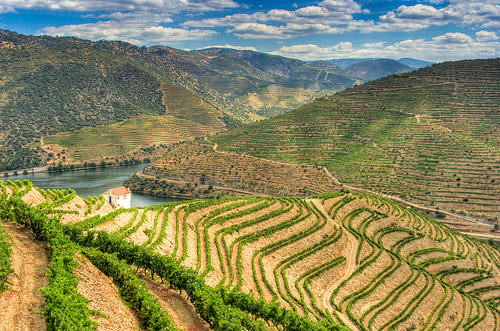 Douro Valley, Portugal (Home of Port)
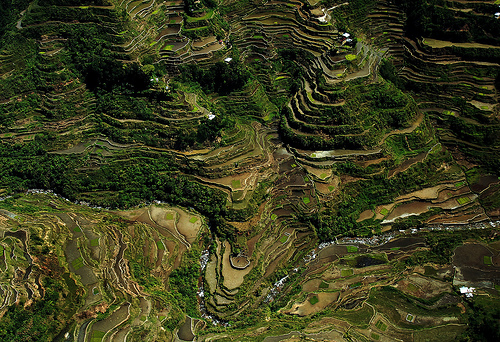 Banaue Rice Terraces, Philippines
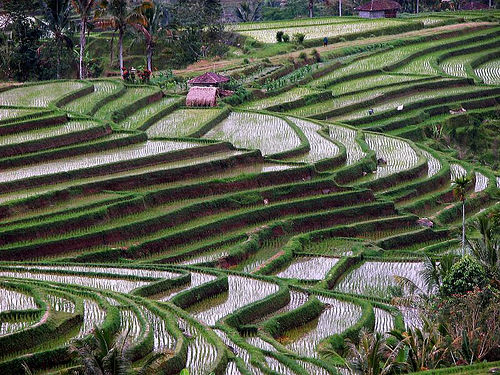 Rice Terraces, Bali
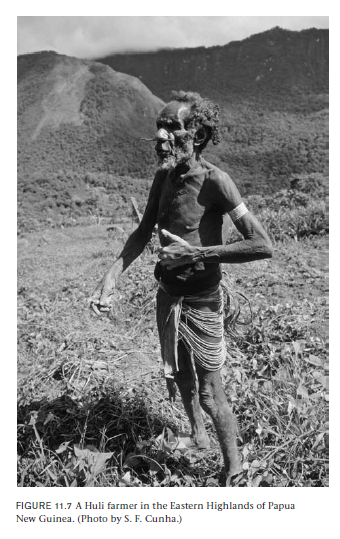 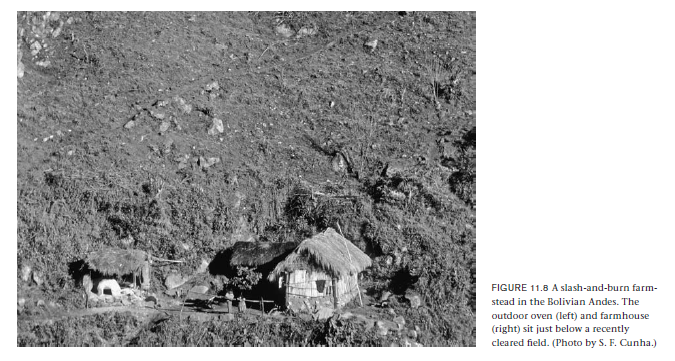 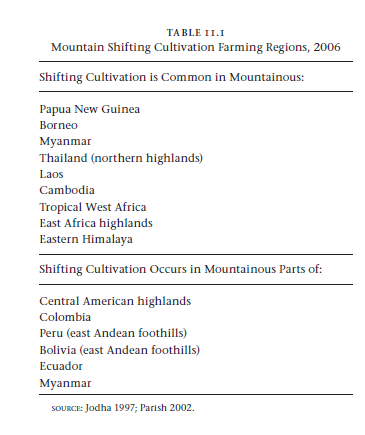 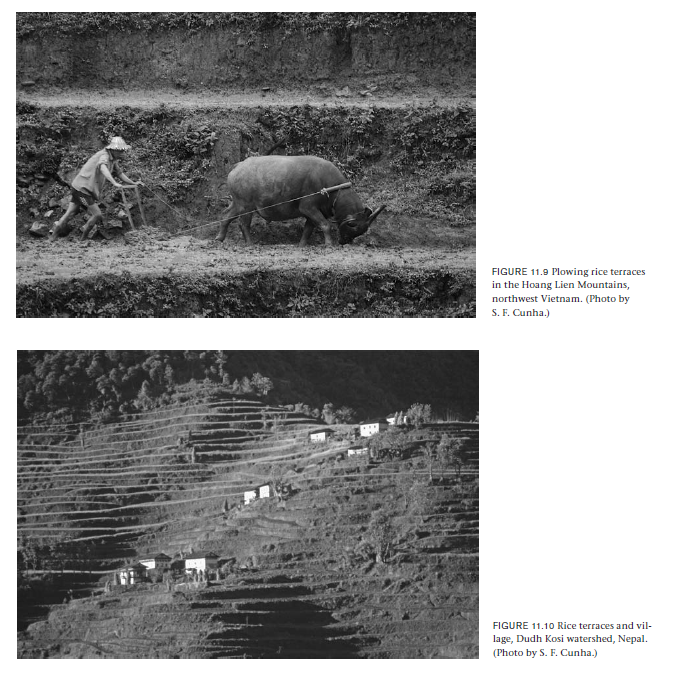 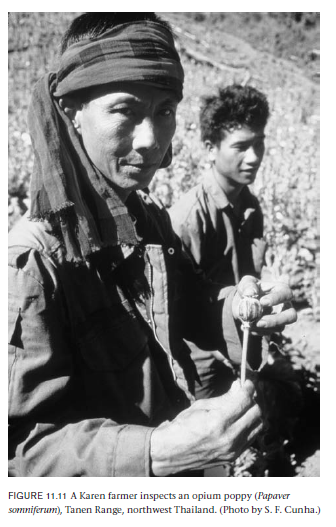 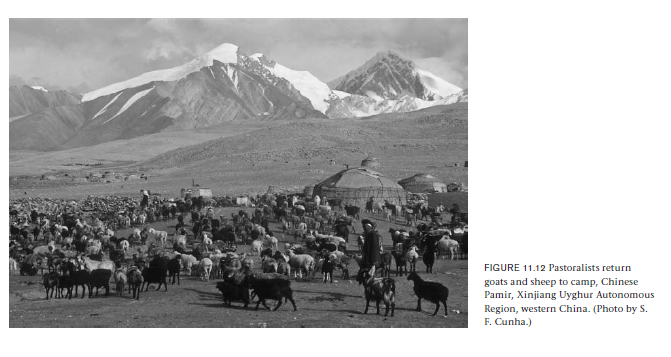 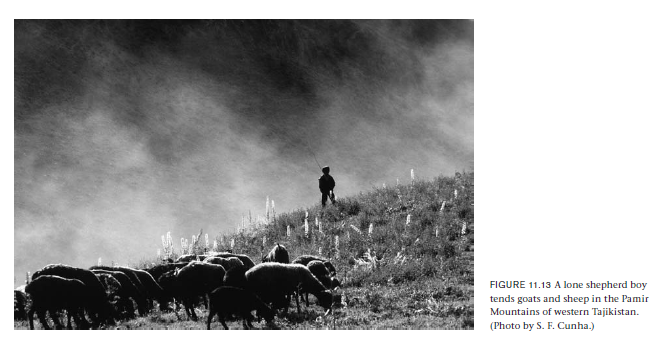 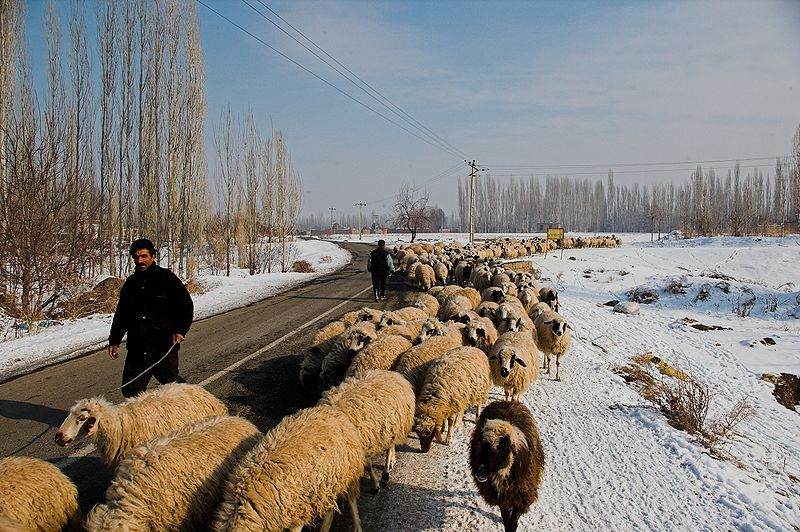 Shepherds in Northern Iran
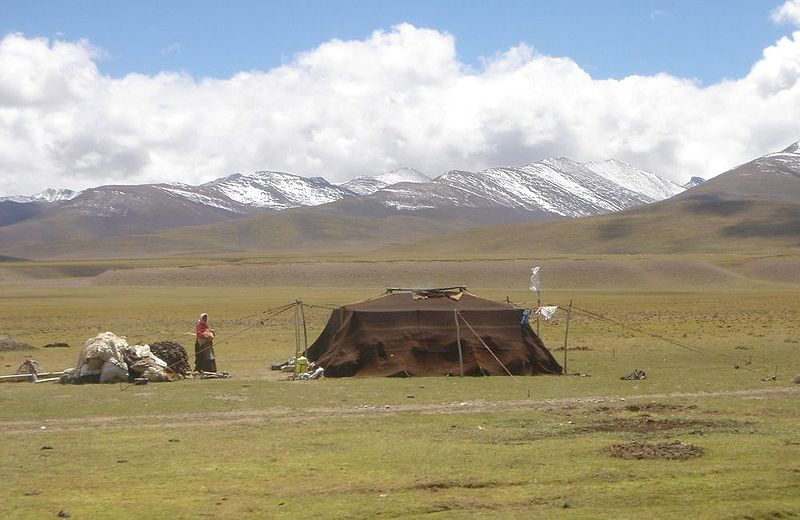 Tibetan Pastoral Nomads
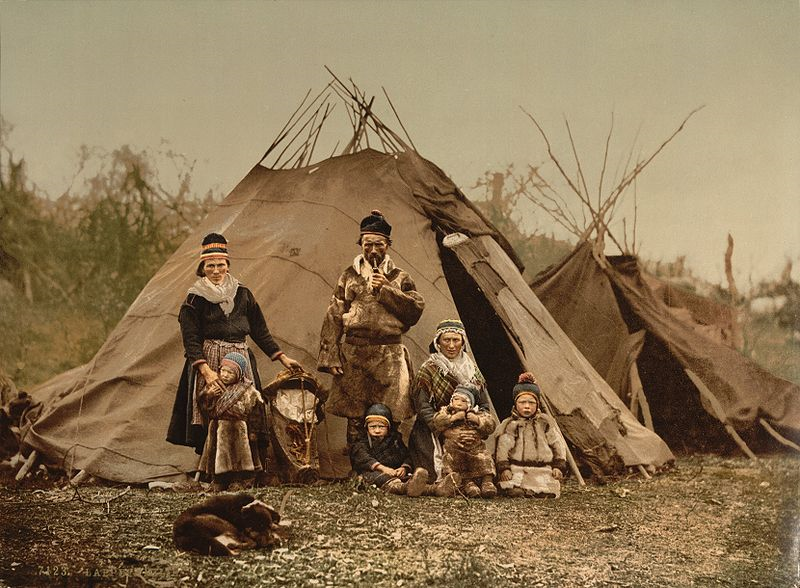 Saami Pastoral Nomads in Norway, 1900
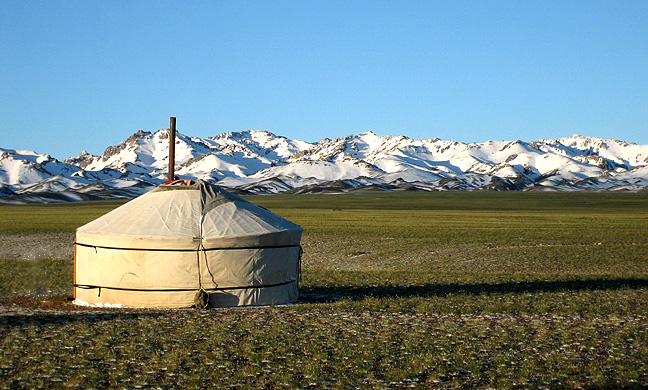 Gurvger Pastoral Nomad Yurt in Mongolia
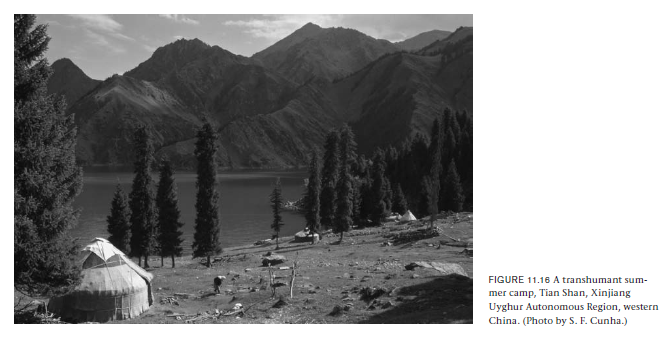 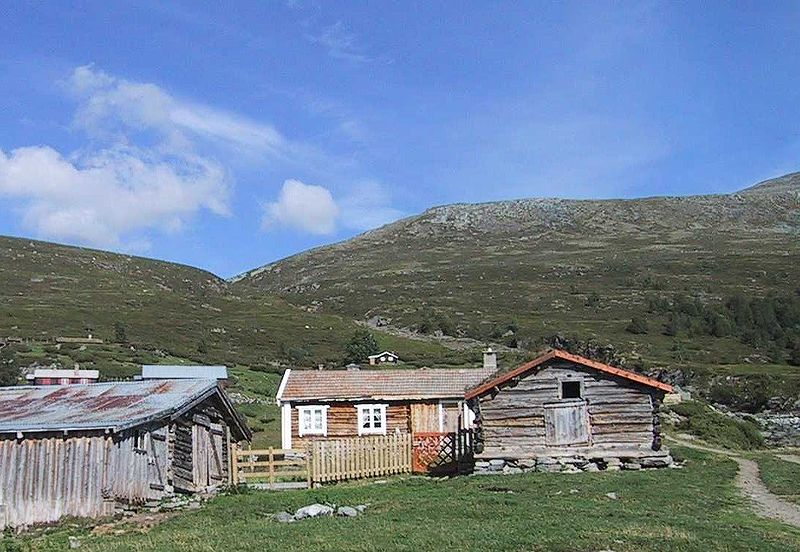 Seter in Norway, Transhumance (Summer)
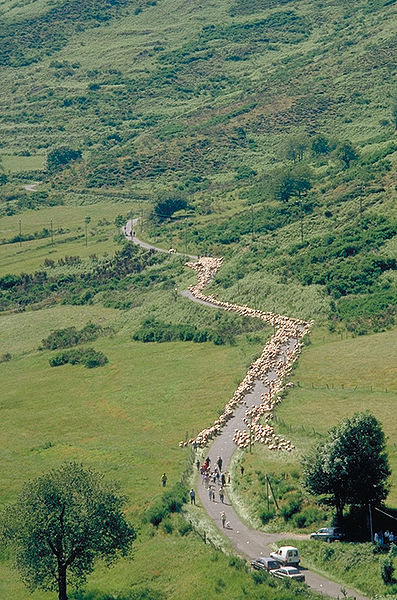 Transhumance Migration, Massif Central, France
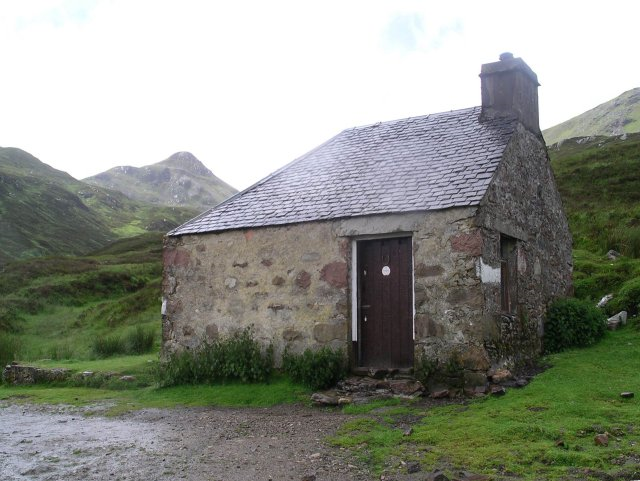 A Bothy in Scotland, Transhumance
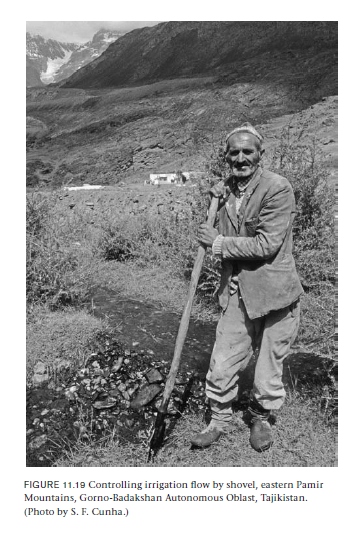 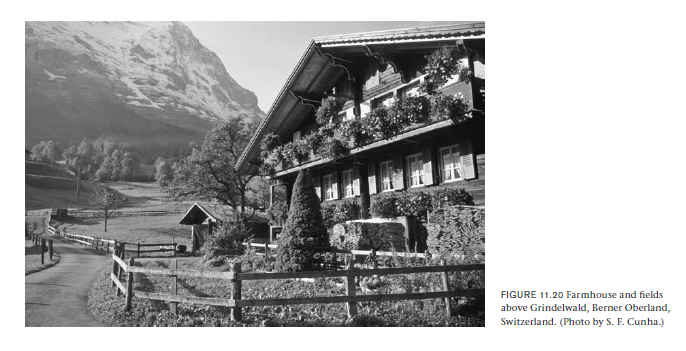 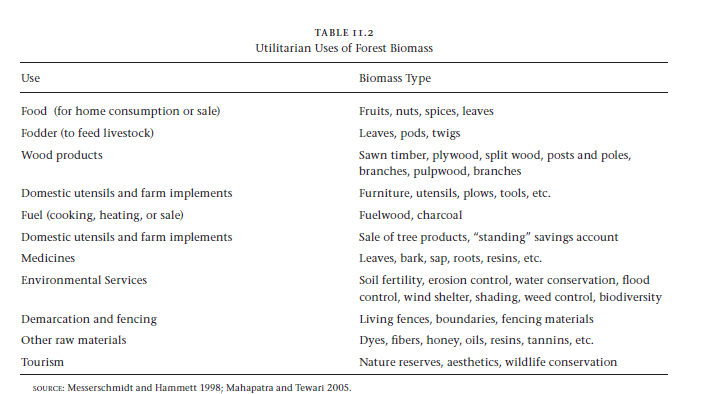 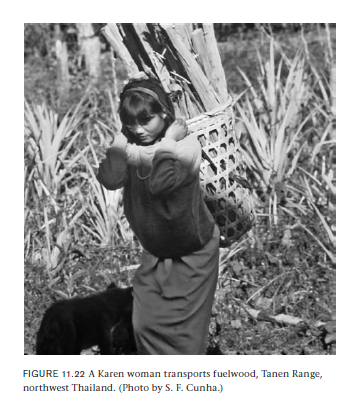 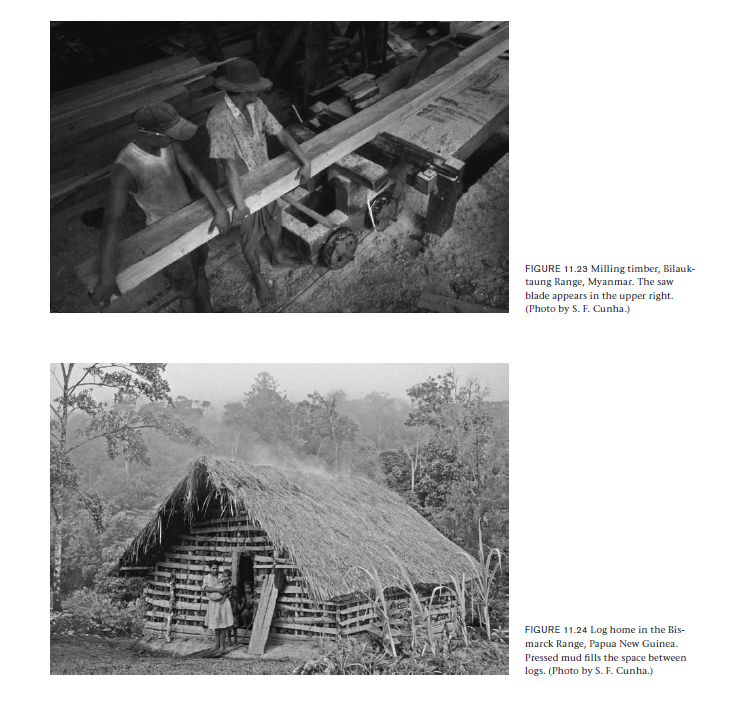